Инвестиционный паспорт объекта________________________________________________________________________________________________________________________________________
НАИМЕНОВАНИЕ ОБЪЕКТА: Земельный участок 2
АДРЕС: г. Каменка (р-н Антоновка)
Характеристика инвестиционной площадки
Местонахождение объекта
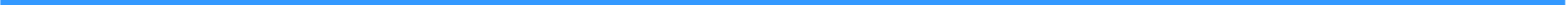 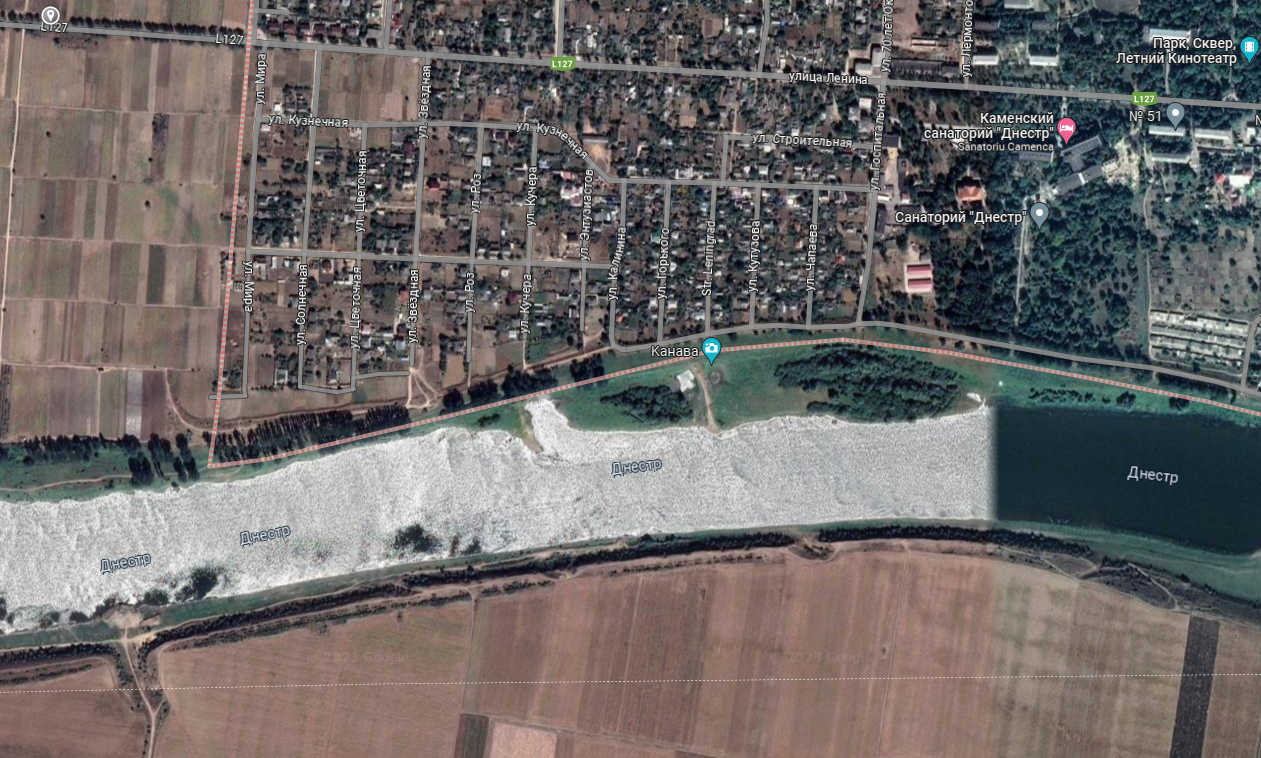